МДОУ Цильнинский детский сад «Терем – Теремок» МО Цильнинский район



Презентацию подготовилавоспитатель Курамшина Р.Р
Дидактические пособия по М.Монтессори
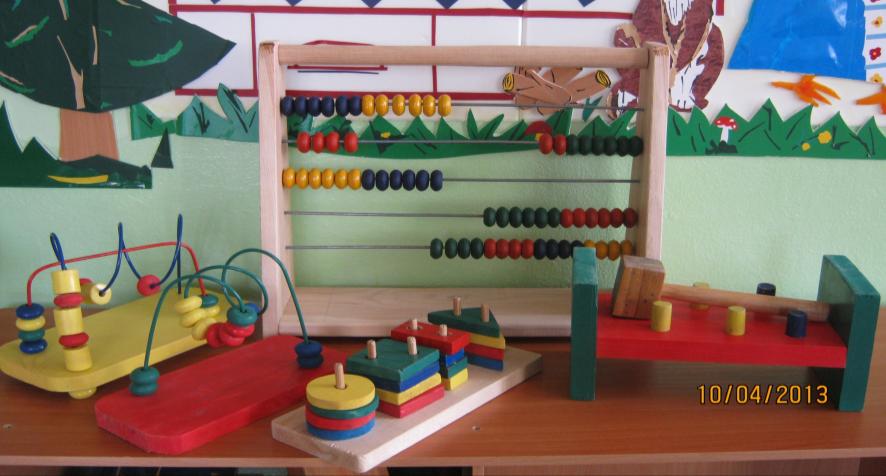 Методика Монтессори
Эта методика раннего развития названа в честь ее автора, итальянского педагога, доктора медицины Марией Монтессори (1870-1952гг). Ей  не посчастливилось иметь своих детей, но, все же, именно детям посвятила она свою жизнь. Монтессори работала с детьми, имеющими отставание в развитии, ослабленными детьми.
Принцип ее методики заключается в погружении ребенка в развивающую обстановку. Главным действующим лицом является сам ребенок, его интерес, его потребности. Воспитатель (учитель) исполняет роль наблюдателя, помогает ребенку, по его просьбе. Методика Монтессори основана на индивидуальном подходе к ребенку: малыш сам выбирает дидактический материал и продолжительность занятий, развивается в собственном ритме, пробует себя во всех видах деятельности, не боясь совершить ошибку. 
Девиз метода Монтессори: "Помоги мне сделать это самому". Ребенок учится самостоятельно с помощью специальных Монтессори – материалов, в которых заложена возможность самоконтроля, когда малыш сам видит свои ошибки, и взрослому не нужно указывать на них.
«Волшебная коробочка»Цель: Формировать у детей навыки открывать и закрывать, опускать в отверстие, развивать моторику рук и пальцев, координацию движения, различать предметы по форме(квадрат, кружочек, треугольник).
Для  детей раннего возраста
Для детей младшего возраста
«Скользящие шарики»Цель: Развить моторику рук и пальцев у детей, координацию движений, цветовое восприятие, тактильные ощущения (.
Шарик весело катаем и цвета запоминаем
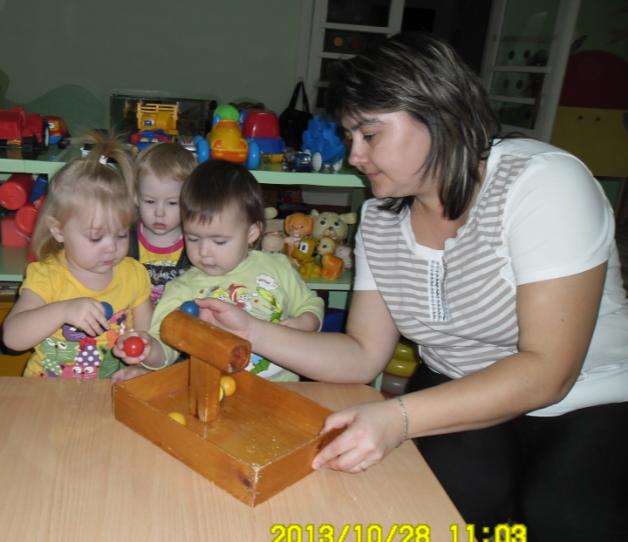 «Счеты»Цель: Развивать у детей мелкую моторику и координацию движения пальцев, внимание, сообразительность, математические навыки, тактильную память, логическое мышление, различать цвет.
Очень счеты я люблю, в них играть я сам могу!
«Стучалка»Цель: развивать у ребенка мелкую моторику, глазомер, слух, ловкость рук, точность, аккуратность, способность рассчитывать физическое усилие.
«Прокати с горки шарик»Цель: развить у детей мелкую моторику рук и пальцев, наблюдательность, зрительно-моторную координацию, логическое мышление,  формировать различать цвет и форму предмета.
Шарик свой я догоню, я за ним хорошо гляжу
«Волшебные бусинки»Цель: Формировать у детей навыки распознавать цвет, развивать точность и координацию движений, логику, пространственное мышление, мелкую моторику рук .
Бусинки мы собираем в бусы их мы превращаем!
Пирамида: «Геометрик»Цель:  Развить логику, мышление мелкую моторику ребенка, цветовое восприятие, познакомить с геометрическими фигурами, исползование этих фигур в других целях
В пирамидку мы играем цвета и формы изучаем
«Домик в деревне»Развивающая игра предназначена для детей, возраст которых составляет от 2 до 5 лет. Как известно, все малыши обожают играть с ключиками и замочками, бесконечно их открывая и закрывая. Эта игра служит развитию пространственного воображения, мелкой моторики пальцев рук, логического мышления и стимулирует познавательные интересы малыша.
Что за чудо этот домик в нем и замочки и крючечки,а еще сюрпризы есть и животных тут не счесть
«Почини одежду зайчику»Развивать представления основных цветов (желтый,красный,синий,зеленый) классифи-цировать их по форме
Очень зайчика люблю, всю одежду починю!
«Подбери чашки к блюдцам»Формировать умение детей различать и подбирать цвет, развивать речь детей, развитие моторики рук, мышления и внимания.
Блюдца к чашкам подберу, я же сам все могу
«Не боюсь колючек»Цель: Сделать массаж ладоней и пальчиков, разви-вать мелкую моторику рук, тактильное восприятие
Массажик очень любим мы
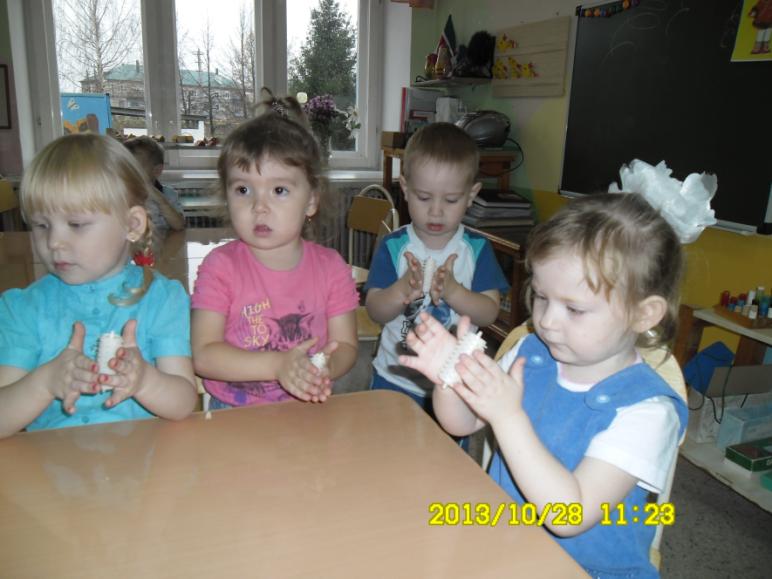 «Веселые горки»Цель: Развивать  моторику рук и палчиков, правильное восприятие цвета
Бусинки катаем, глазки и пальчики мы разминаем!
Родительское собрание- консультация по озна-комлению с пособиями М. Монтессори имеющиеся у нас в группе
Почему я выброла игры по методике М.Монтессори
Методика Монтессори имеет ряд отличий от других методик раннего развития.
Во-первых, ребенок развивается самостоятельно в том темпе, который посилен ему, а не навязан преподавателем или другими детьми. В группах отсутствует дух соперничества, каждый занят своим делом.
Во-вторых, воспитатель не учит, а направляет деятельность ребенка, подсказывает, как сделать это САМОМУ.
В-третьих, это уникальный «Монтессори материал», на котором и строится весь метод. Это не игрушки, а педагогические пособия. «Монтессори материал» -  Для маленьких детей – это пособия для развития мелкой и крупной моторики, развития всех органов чувств.
Благодарю за внимание!